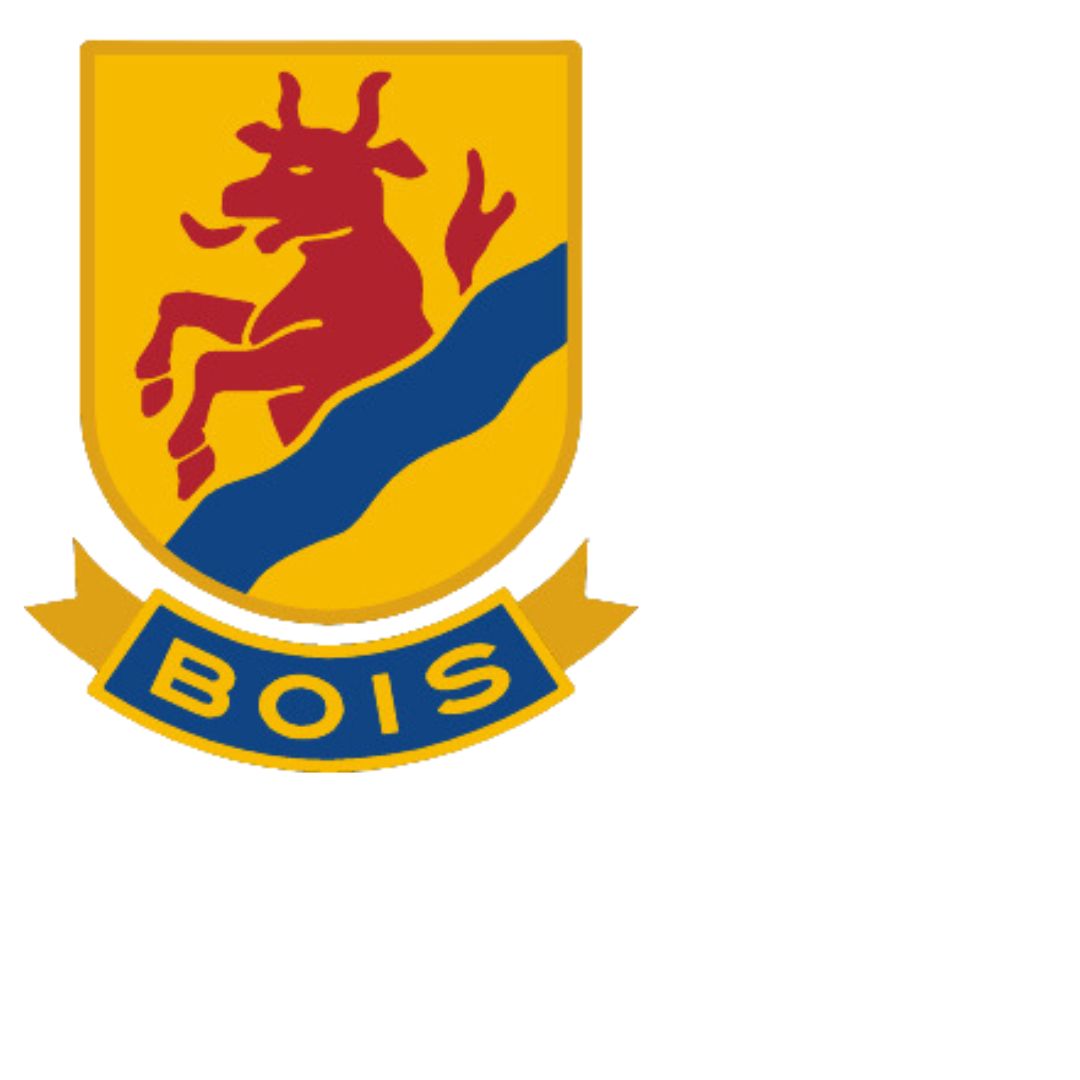 U15-16
MÅLSÄTTNING
- Att förebereda så många spelare som möjligt för spel i J18 samt J20.- Att alla fortsatt använder sig av goda värderingar och har respekt för kamrater och ledare.

TRÄNING- SIFs Hemmaplansmodell, https://hemmaplansmodellen.se/for-tranare/
- 3-4 pass / vecka
- Off-ice träning i samband med ispass
- Om behov finns kan träningsgruppen delas in i två träningsgrupper på is. Indelningen sker då baserat på var respektive spelare befinner sig i utvecklingskurvan

FÖRSÄSONGSTRÄNING
- 3 ggr / vecka
- Uppehåll med egenträning under juli månad.

MATCHER
- Deltar i seriespel inom Västergötlands Ishockeyförbund med spel i division 1 och division 2.
- Div. 1 – viss matchning kan förekomma i matchernas slutskede och med special teams i Box-play och Power play.
- Div. 2 – spelar alla som tränat regelbundet lika mycket.
- Huvudtränare kan disponera hela U15-16 truppen i Div. 1 samt även yngre i Div2
SPELARSAMTAL
- Två gånger per säsong håller ansvariga ledare ett spelarsamtal med varje spelare.
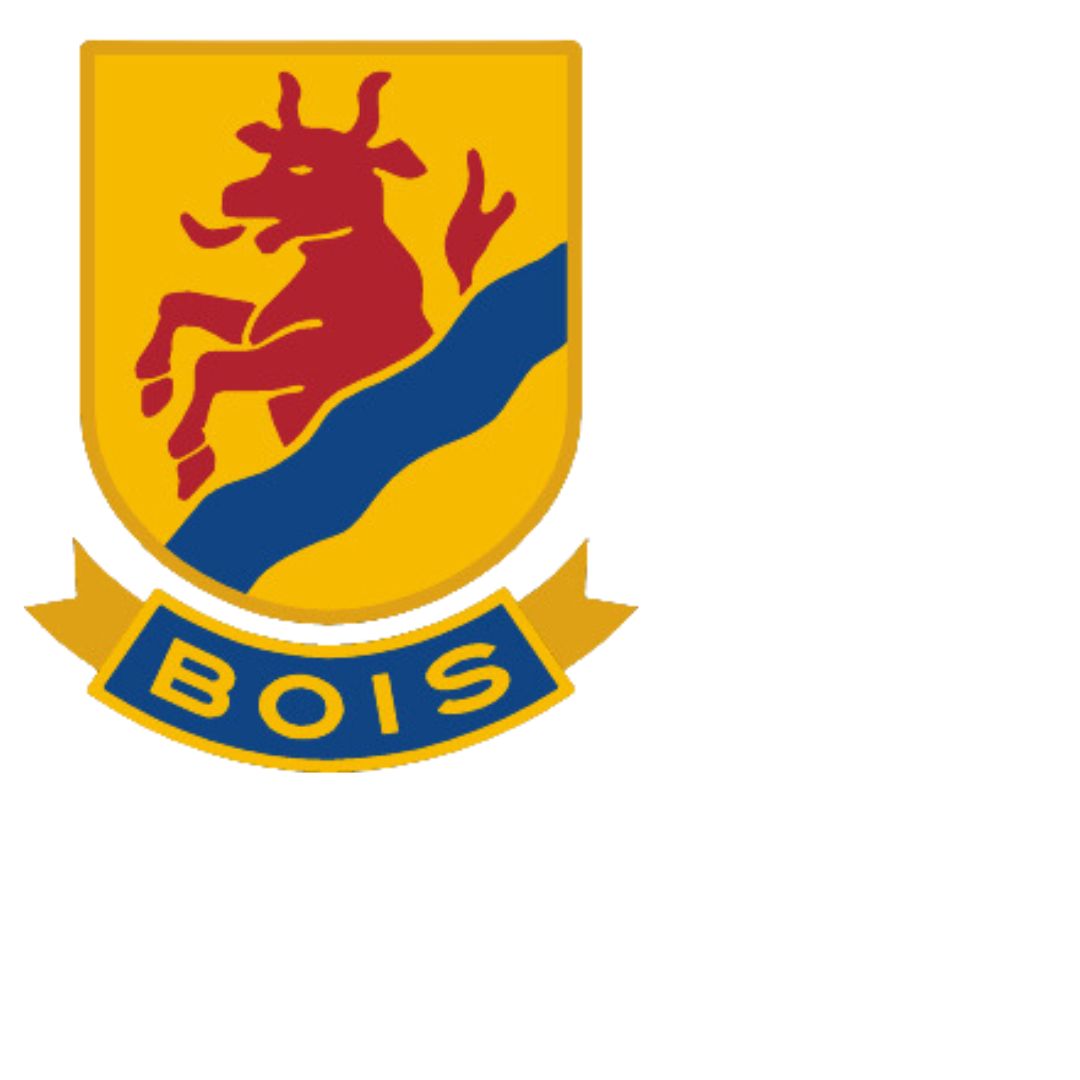 DIREKTIV FÖR U15-16

INTRODUKTION MARIESTAD BOIS DIREKTIV GÄLLANDE U15-16

Vi ska säkerställa att alla våra barn och ungdomar får samma villkor att utvecklas. I det ingår standardiserade träningsmetoder, ett gott ledarskap och hur vi bemöter våra barn och ungdomar.

Ett steg i det arbetet är författande av dessa direktiv.

Vår verksamhet baseras på Hemmaplansmodellens fyra principer;
1 Sätt människan i fokus
2 Ge alla chansen att utvecklas
3 Bedriv en allsidig träning4 Anpassa träning och match efter målgrupp

Mariestad BoIS vill ge alla spelare samma möjlighet att utvecklas som människa.
För att lyckas med det måste hela föreningen så som tränare, spelare och föräldrar tillsammans vara med och skapa en positiv, inkluderande & rättvis miljö.
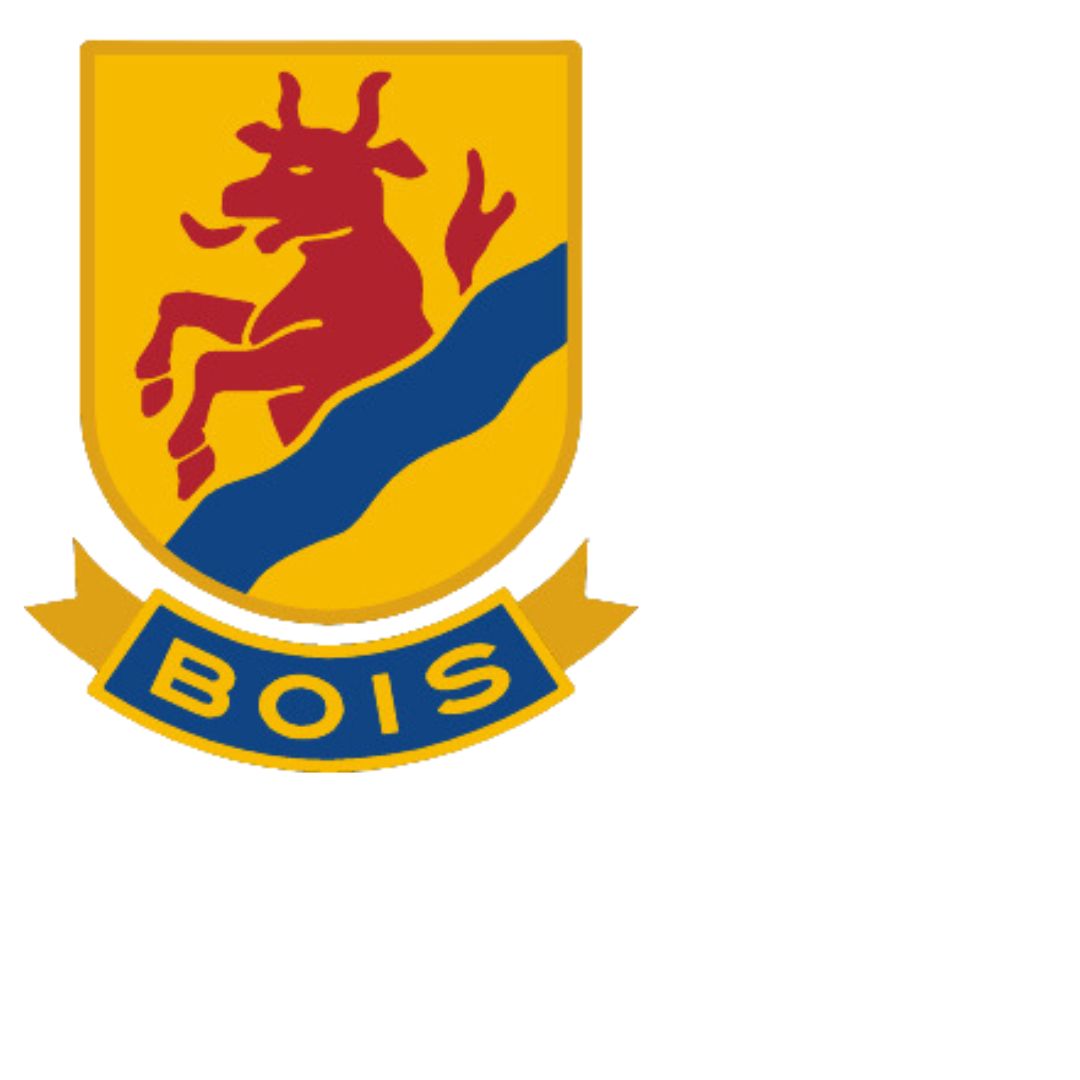 DIREKTIV FÖR U15-16

DESSA DIREKTIV SKALL FÖLJAS OCH GÄLLER FÖR HELA U15-16

DEFINITION AV MERTRÄNING
Möjlighet till merträning i J18 ges till de spelare i U15-16 som tränare anser har kommit så långt i sin utveckling att spelaren klarar av nivån i spelet med J18. Även merträning med yngre kan ske om möjlighet och behov finns.

DEFINITION AV ROTERA POSITIONER
Möjlighet att prova olika spelarpositioner gäller enligt Mariestad BoIS upp till U14. I U15-16 är det tränare som beslutar var spelare är bäst lämpad. Den position man tränar på, spelar man även på i match.

DEFINITION AV MATCHNING
Matchning kan ske i A1 / U16 div 1 och syftar till att ge de som har ambitionen att spela i högsta serien i Junior rätt förutsättningar att växa in i kommande juniorsäsonger.

DEFINITION AV INDIVIDANPASSNING
Tränarna skall individanpassa träning till var och en utifrån färdigheter, kunskaps- och mognadsnivå. Kan genomföras oavsett hur träningsgruppen eller laget är sammansatt.

 DEFINITION UPPFLYTTNINGSpelaren måste anses vara så bra att hen anses kunna utvecklas till det bättre och bedömas passa in socialt i den nya gruppen.Beslut fattas av Junioransvariga i samråd med huvudtränare i berörda grupper. ( U15/16 resp. J18 )
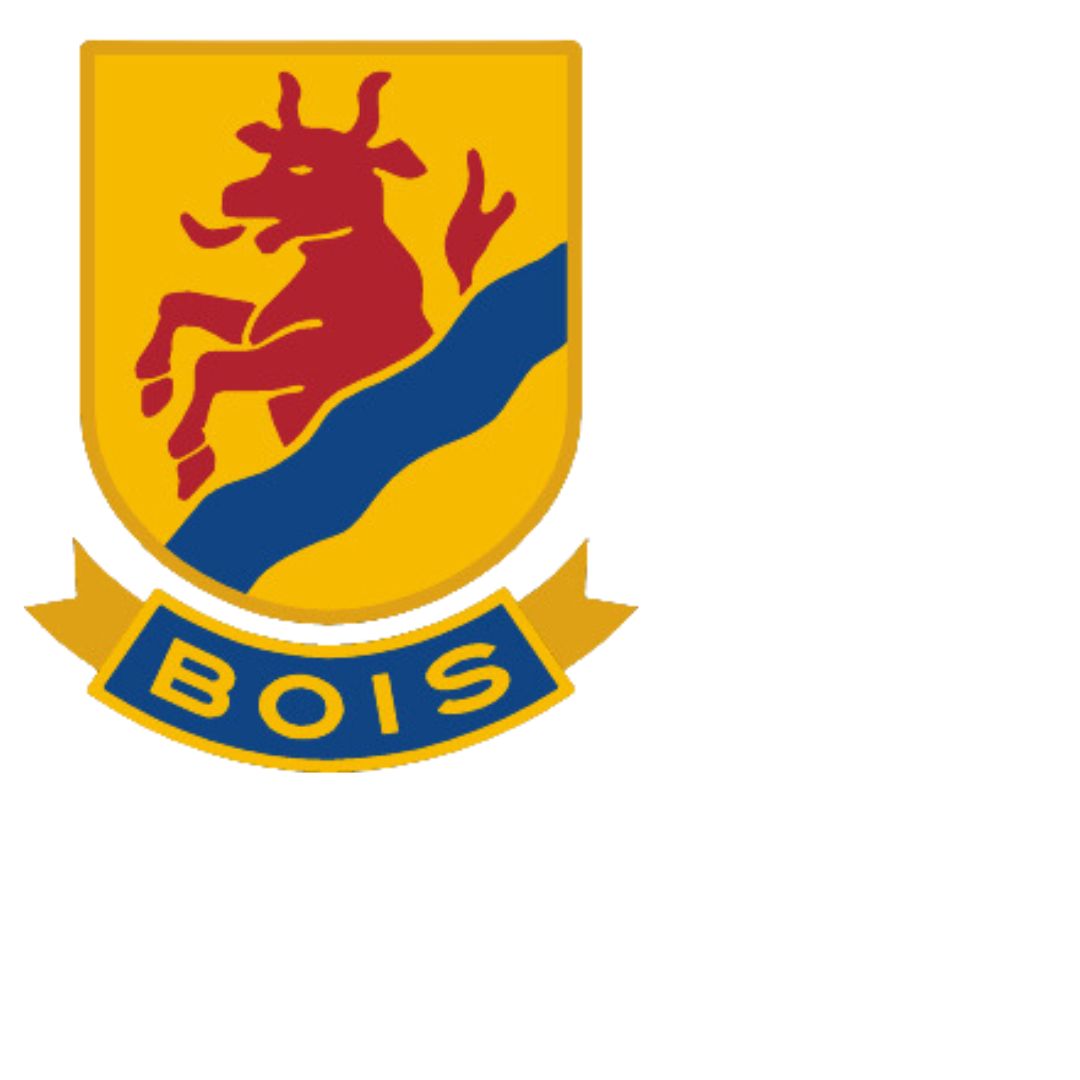 DIREKTIV FÖR U15-16

DESSA DIREKTIV SKALL FÖLJAS OCH GÄLLER FÖR HELA U15-16

TRÄNING- Träningsnärvaro påverkar matchdeltagande
- För att bli uttagen till match bör man ha en träningsnärvaro under samma vecka
- Med närvaro innebär minst 75% närvaro på is- & fyspass oavsett om fys ligger i anslutning till is-passet eller separat.
- Frånvaro anmälan och anledning till frånvaro påverkar matchdeltagande, vilket gäller frånvaro från all aktivitet arrangerade av laget.

Off-ice träning under maj – september som bedrivs inom laget förväntas deltagande så länge inte annan idrott utövas och krockar.

Minst en ledare byter om/ befinner sig i omklädningsrummet tillsammans med ungdomarna. Som ledare räknas även lagledare och materialare.

DM SPELMatchning endast tillåtet i U16 DM där de spelare i U15-16 som tränaren anser ska spela, spelar.I U15 DM spelar alla lika mycket oavsett utgången i matchen.
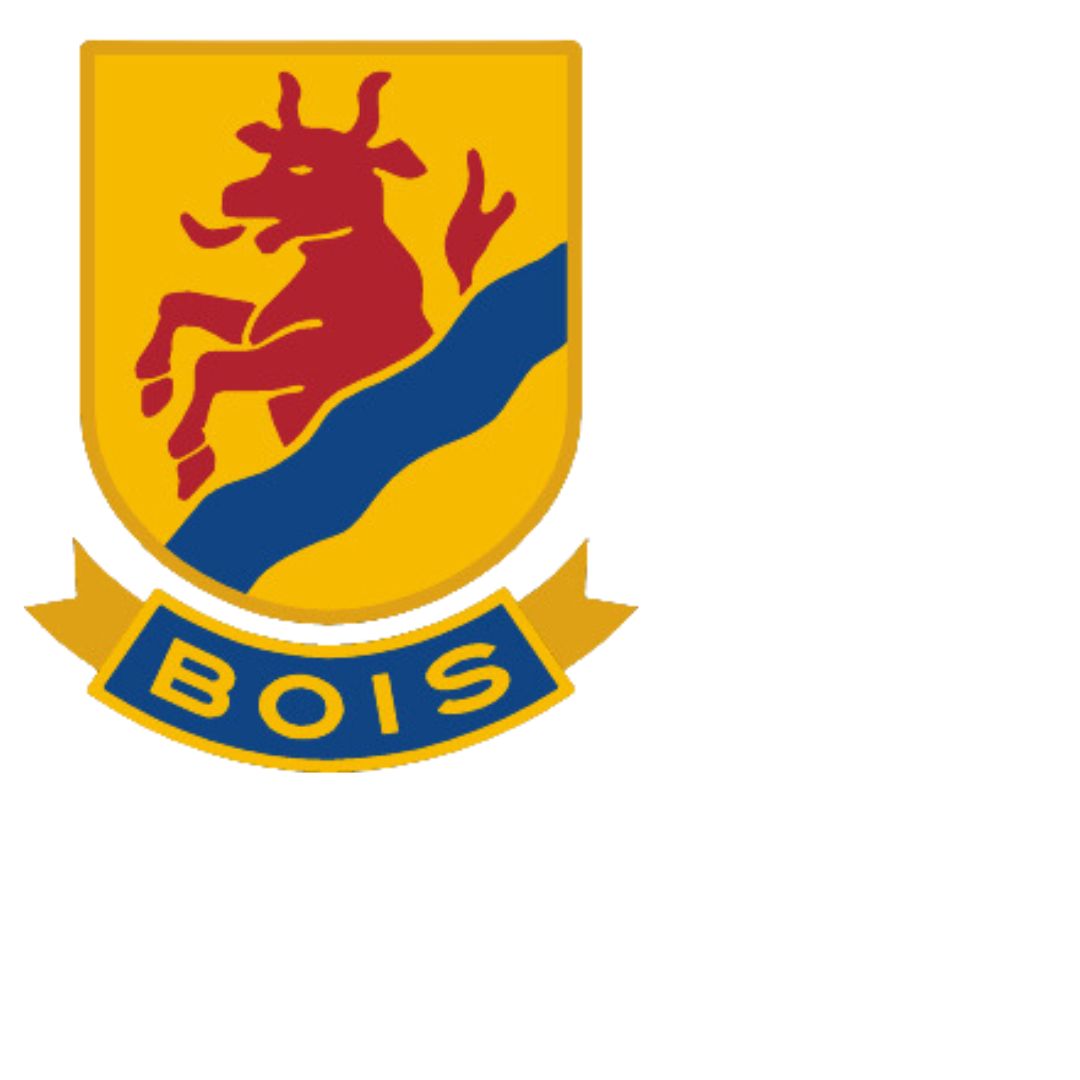 DIREKTIV FÖR U15-16

DESSA DIREKTIV SKALL FÖLJAS OCH GÄLLER FÖR HELA U15-16


MATCH
- Vi spelar matcher med inte mindre än 15+1 spelare och MV.
- Enda tillfället då spelare från yngre ålderslag, U14, får lånas upp, är då det saknas spelare från ordinarie åldersgrupp och då i matcher i Div 2.
- Spelare i egna laget, U15-16, ska alltid erbjudas plats först.
- Saknas spelare tillfrågas ledare i det yngre ålderslaget. Inga spelare tillfrågas direkt.
- Alla spelare i U15-16 som  har godkänd träningsnärvaro erbjuds samma antal matcher och cuper.
- Alla spelare som är uttagna i match och cup, spelar lika mycket oavsett utgången i matcherna i A2, div 2. I A1, div 1 kan viss matchning förekomma.

KONKURRERANDE VERKSAMHET
- Om spelare aktivt tackar nej till Mariestad BoIS planerade träningar / matcher under ordinarie säsong för att delta i annan ishockeyverksamhet, utan godkännande frånHuvudtränare & Ungdomsansvarig, leder det till tidsbestämd avstängning från matchspel i Mariestad BoIS verksamhet.
- Utgångspunkt är alltid att all träning och matchspel i laget prioriteras.
- Ordinarie säsong för U15-16 menas med september – mars.